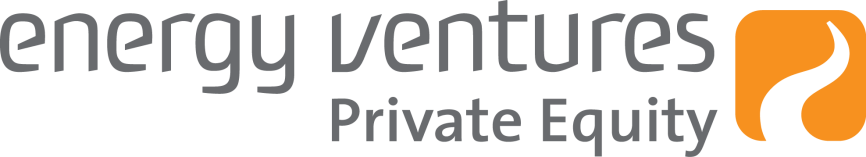 Growth Equity Investments in Oil & Gas Technology
Jim Sledzik
SPE Members in Transition seminar – Sept 2016
Agenda:  Entrepreneurship in Oil and Gas
1
Your belief system
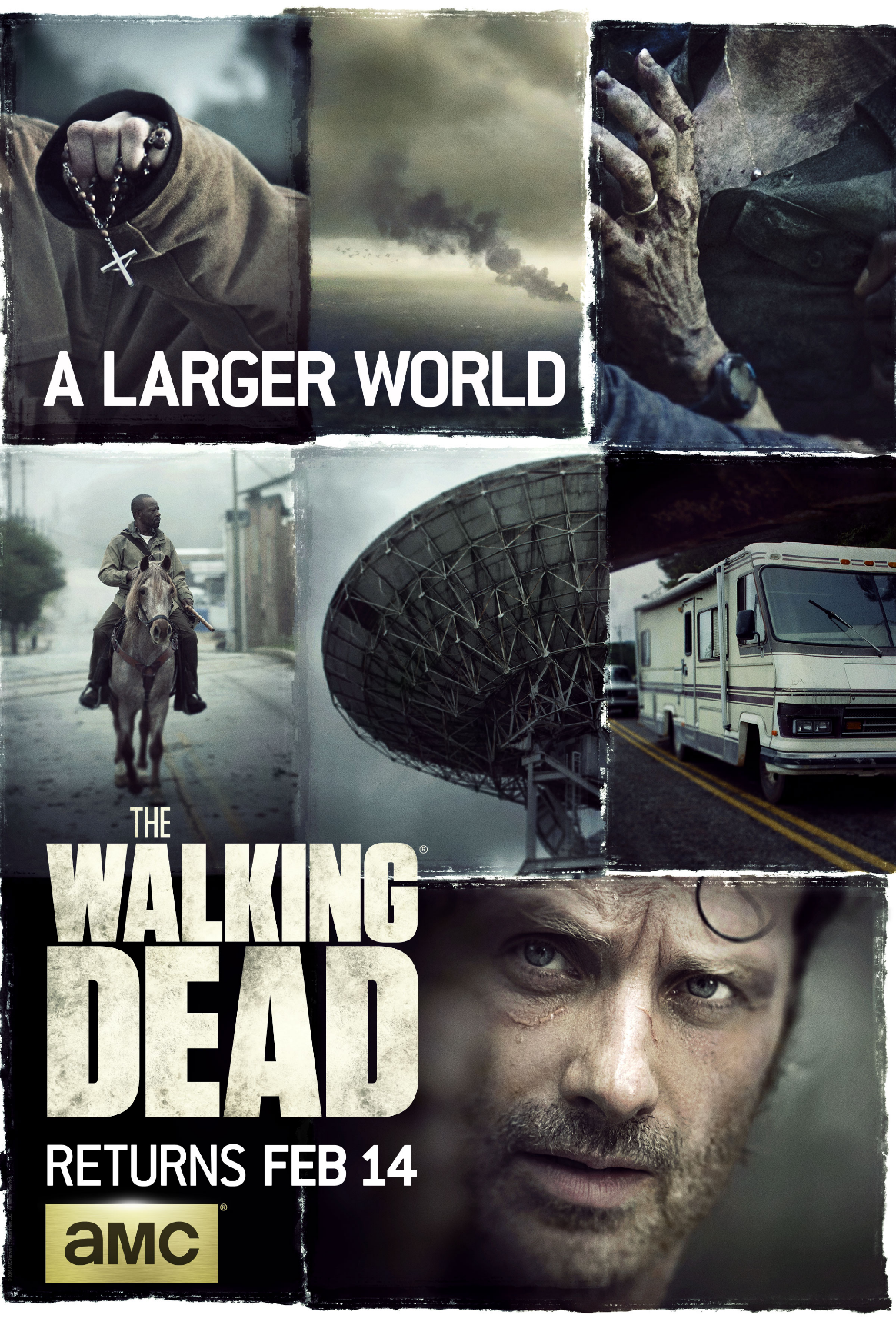 Predicting the future
2
3
Entrepreneurship in Oil & Gas versus Silicon Valley
Where are the opportunities and where are the inevitable surprises
4
What drives your beliefs?
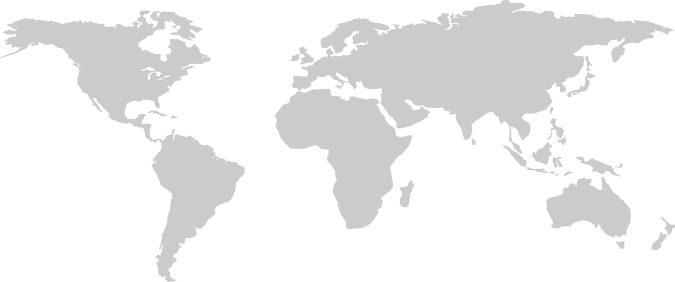 Norway
Canada
England
Albania
Turkmenistan
U.S.
U.A.E.
Morocco
India
Mexico
Venezuela
Nigeria
Singapore
Peru
Brazil
Bolivia
Mozambique
Australia
Argentina
Lived
Worked for 2+ weeks
What drives your beliefs?
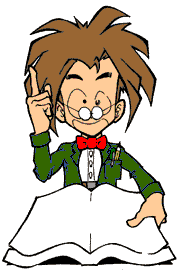 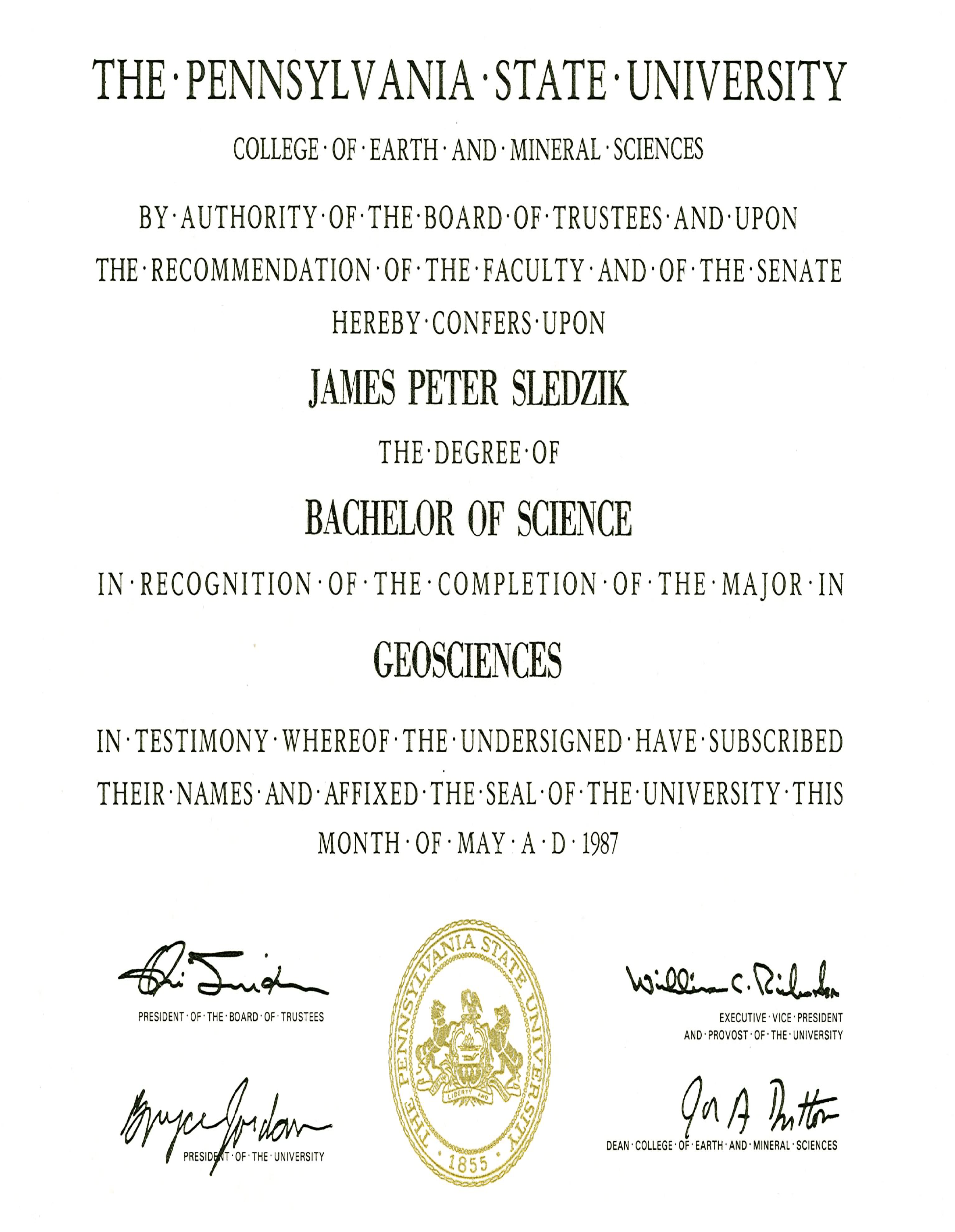 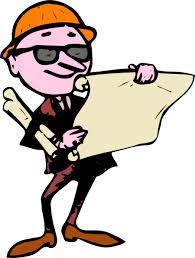 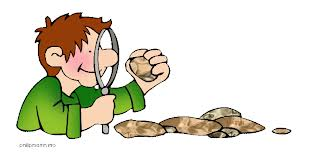 2 + 2 = ..?
2 + 2 = 3 < x < 5
2 + 2 = 4.00
Geologist
Geophysicist
Engineer
What future do you believe in?
1999
2013
2003
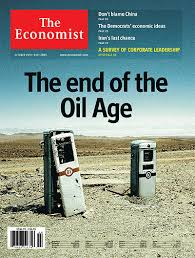 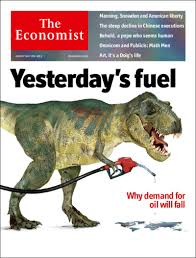 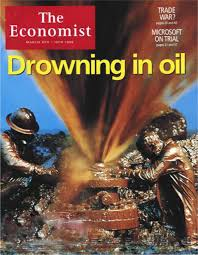 What future do you believe in?
2014
2016
2015
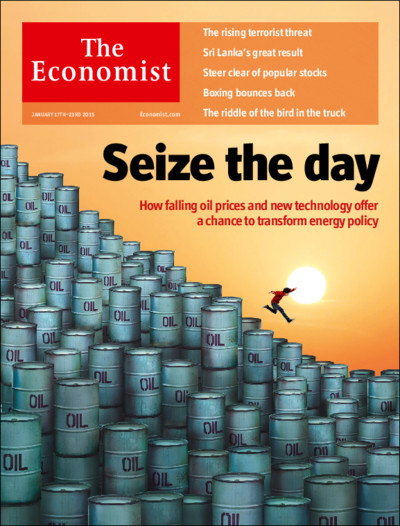 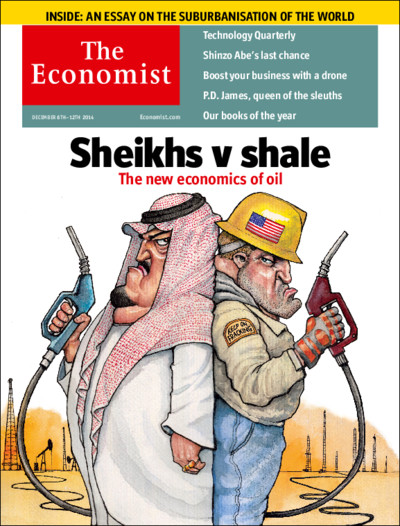 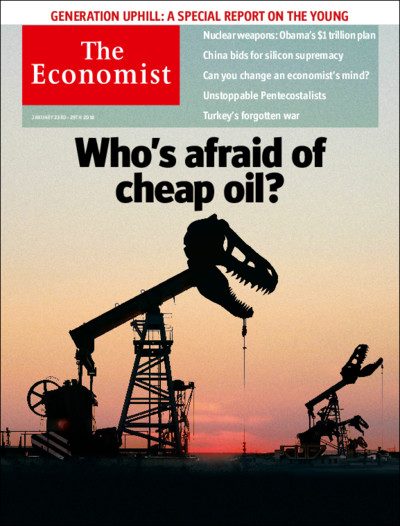 Agenda:  Entrepreneurship in Oil and Gas
1
Your belief system
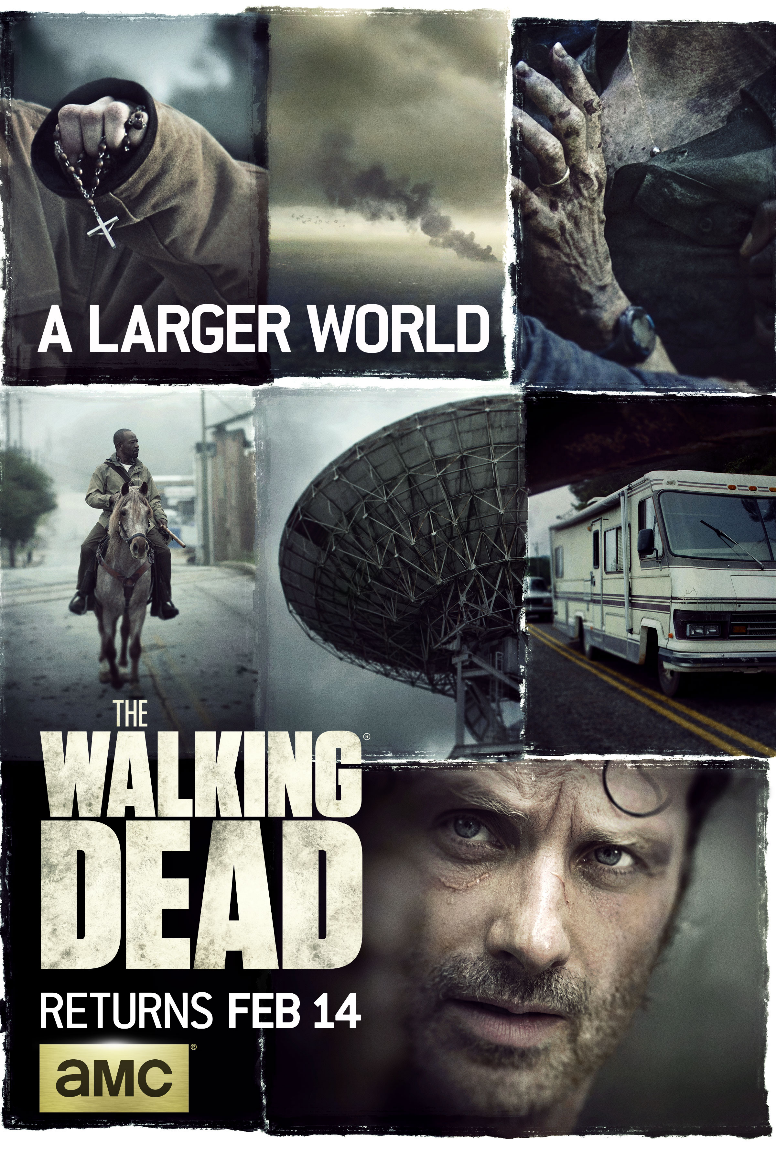 Predicting the future
2
3
Entrepreneurship in Oil & Gas versus Silicon Valley
Where are the opportunities and where are the inevitable surprises
4
Power to the people – the insatiable demand for energy
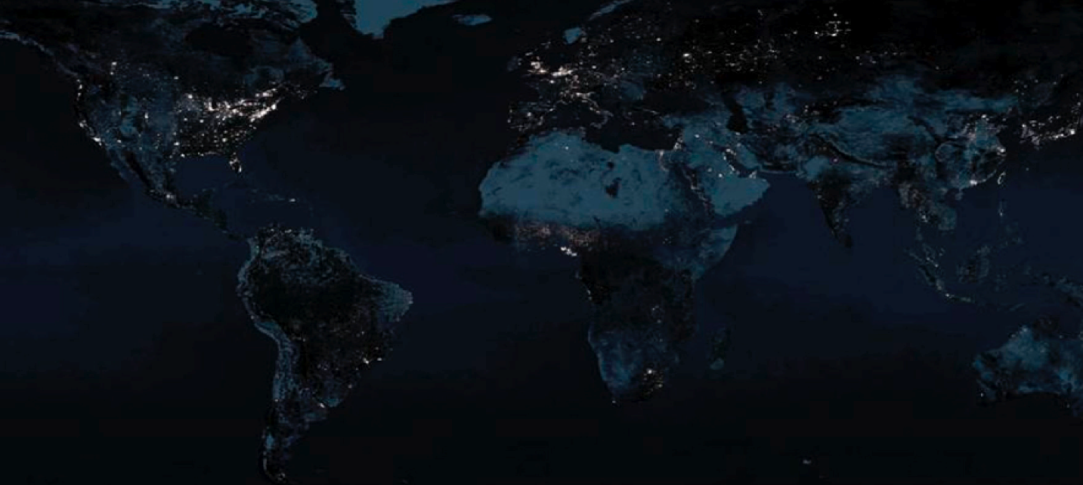 1970
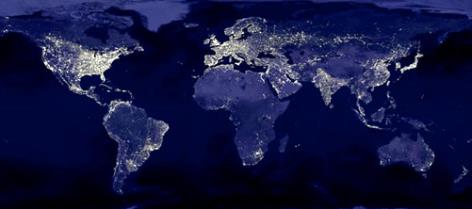 Today
Image source: NASA
What future do you believe in?
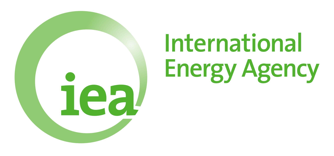 World Primary Energy Demand by Fuel
2004
2013
Energy demand remains driven by oil, coal and natural gas. 

Renewable demand increases quickly but only maintains a small percentage of the energy mix.
Oil
Gas
Coal
Mtoe
Biomass
Nuclear
Hydro
Sources: IEA World Energy Outlook 2004 & 2013
The growth of coal in the midst of the shale gale
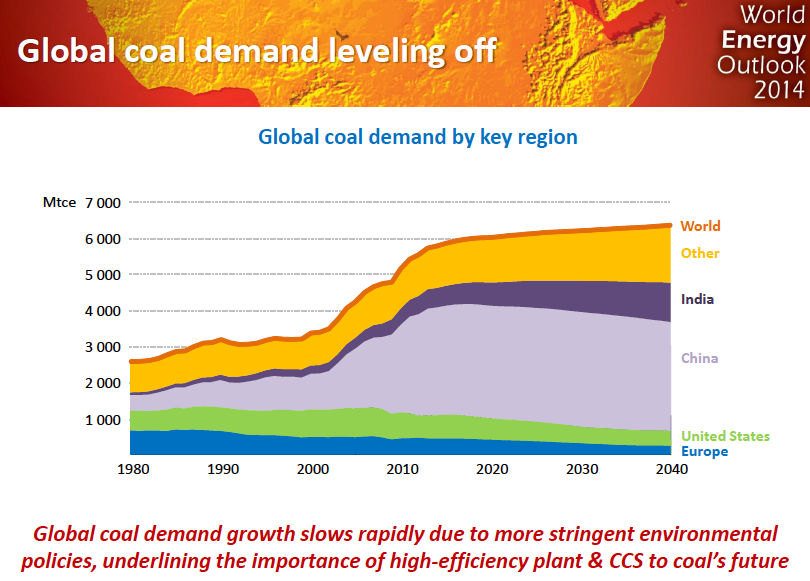 Predicting the inevitable surprises
Those who fail to learn the lessons of history 
are doomed to be surprised by them…
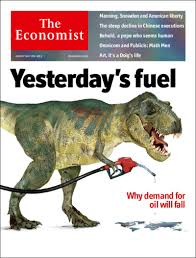 Mass migration
Stronger European Union
US out of oil/gas by 2025, nuclear re-emerging
Mtoe
Conflict hot spots: Africa, Saudi Arabia, N. Korea, Iran
Oil
Look at what was predicted vs. what has happened (2003)
Gas
What future do you believe in?
Coal
Source: “Inevitable Surprises”, Peter Schwartz, 2003
Biomass
Nuclear
Hydro
The future is energy
Energy Ventures investment philosophy: hydrocarbons will continue to supply the world’s energy demand for the foreseeable future

We invest in technology and service companies that create substantial value for the oil & gas sector.

What is sustainable?

What is next?
Agenda:  Entrepreneurship in Oil and Gas
1
Your belief system
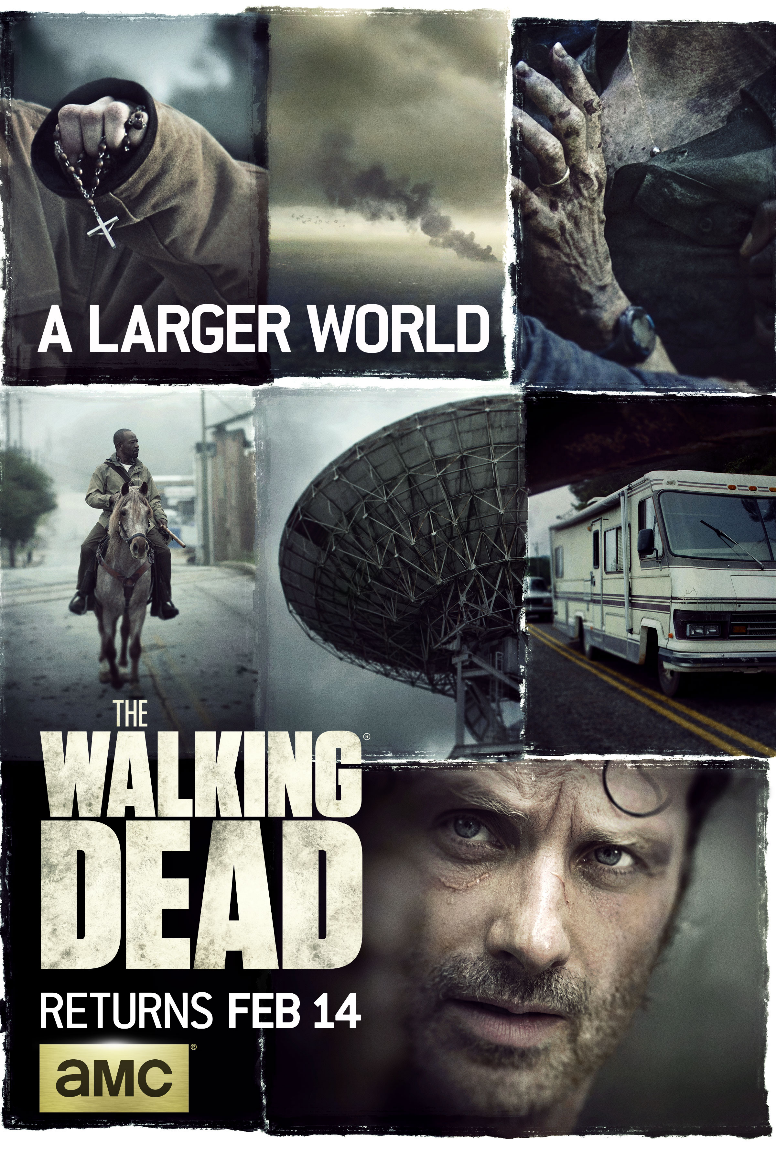 Predicting the future
2
3
Entrepreneurship in Oil & Gas versus Silicon Valley
Where are the opportunities and where are the inevitable surprises
4
Funding Stages & Technology Adoption Life Cycle
Second value inflexion: Proven commerciality
Value
First value inflexion: Successful field trial
Cash Flow/EBITDA
Time
Harder to predict
Easier to predict
EARLY VC
LATE VC
GROWTH
Entrepreneurism in Oil & Gas versus Silicon Valley** The Start-up Team
Incubators: HTC - Station Houston - Rice Alliance
MBA
SPE Engineers
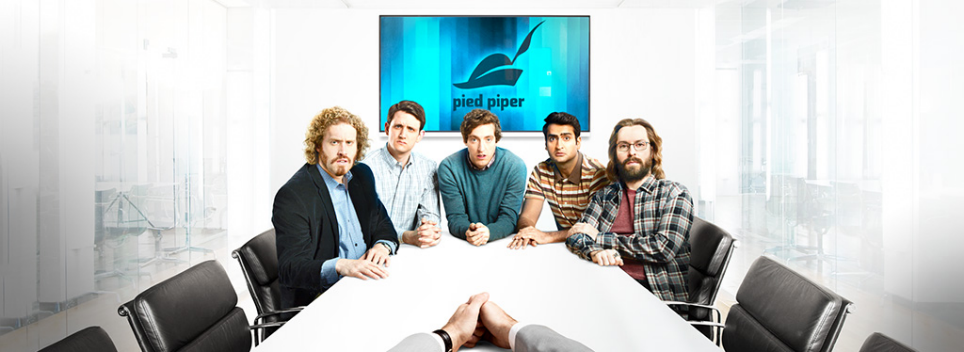 Entrepreneurism in Oil & Gas versus Silicon Valley** Funding Sources & Competition
Investors: Angels/VC’s (HAN, Family offices, corporate VC’s, independent VC’s)
Competitors & Potential Acquirers: OFS companies & lawyers
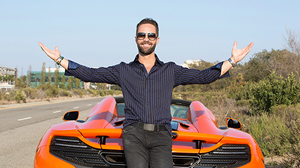 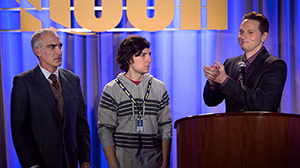 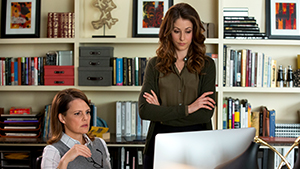 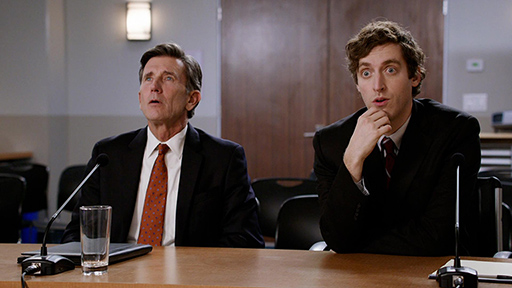 Entrepreneurism in Oil & Gas versus Silicon Valley** Lessons Learned
Episode 1: Minimum Viable Product
Be very capital-efficient.  Get to cash flow breakeven as quickly as possible.  Don’t make “Engineering”, make “$$$”
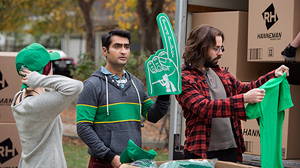 Episode 2: The Cap Table
Understand the capital structures very well – KISS methodology recommended
Episode 3: Articles of Incorporation
Choose your board members very wisely and prioritize excellent corporate governance
Episode 4: Fiduciary Duties
You are working for all existing shareholders
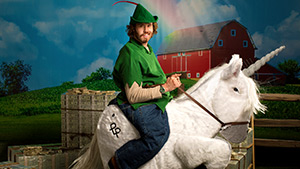 Episode 5: Signaling Risk
Be excellent and honest in your communications to the board and shareholders
Episode 10: Runaway Devaluation
Sometimes valuation isn’t the most important consideration
Episode 11: Bad Money
Pick your partners wisely – The Brisket Worthiness Test
Episode 17: Binding Arbitration
Your Intellectual Property strategy is very important – and sometimes being right doesn’t matter
Agenda:  Entrepreneurship in Oil and Gas
1
Your belief system
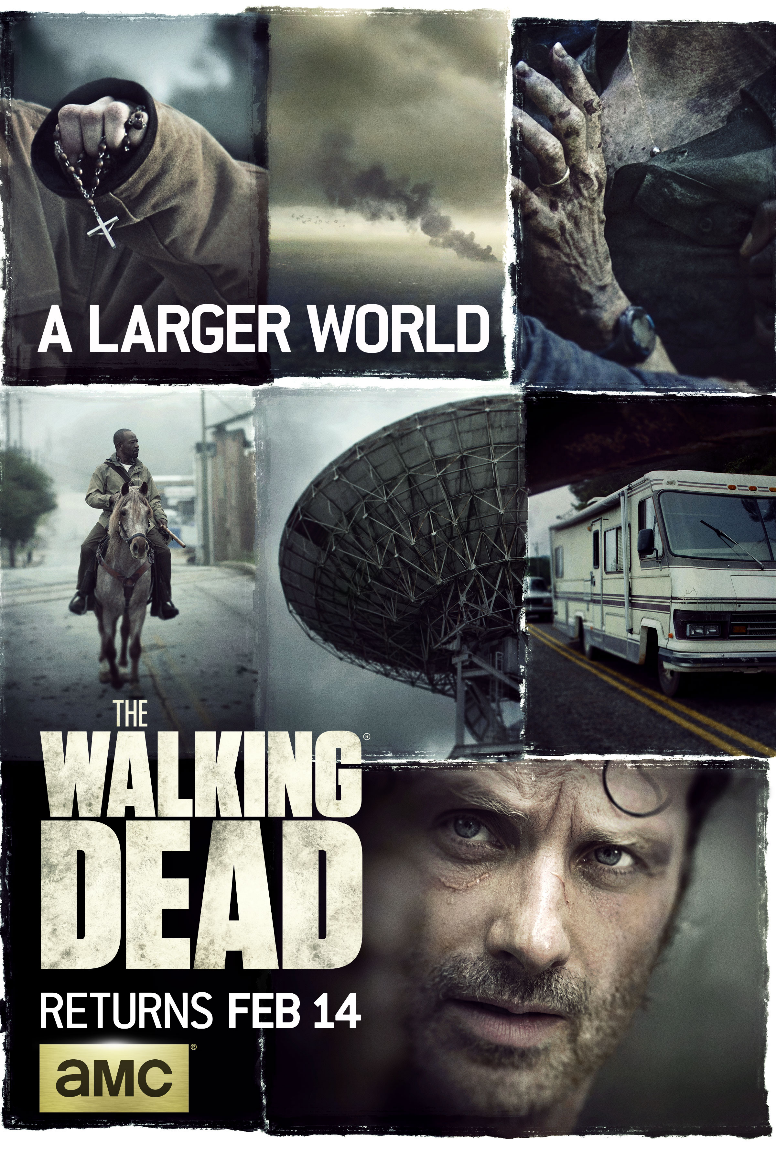 Predicting the future
2
3
Entrepreneurship in Oil & Gas versus Silicon Valley
Where are the opportunities and where are the inevitable surprises
4
Not a demand crisis
Demand in 2016 will be 95.9 mbbls/day a 1.2 mbbls/day growth relative to 2015
Significant oilfield services and equipment activity needed to meet this demand
* Source: BP
Decline in existing production is significant
20-30 mbbls/day will have to be brought on production by 2020
Current oil price not sustainable for OPEC
OPEC Production, Break Even oil price and Fiscal deficit
The inevitable winners ……
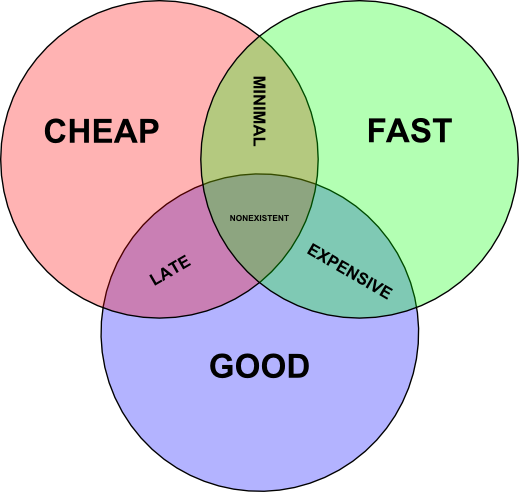 The inevitable winners ….
The future is bright for natural gas
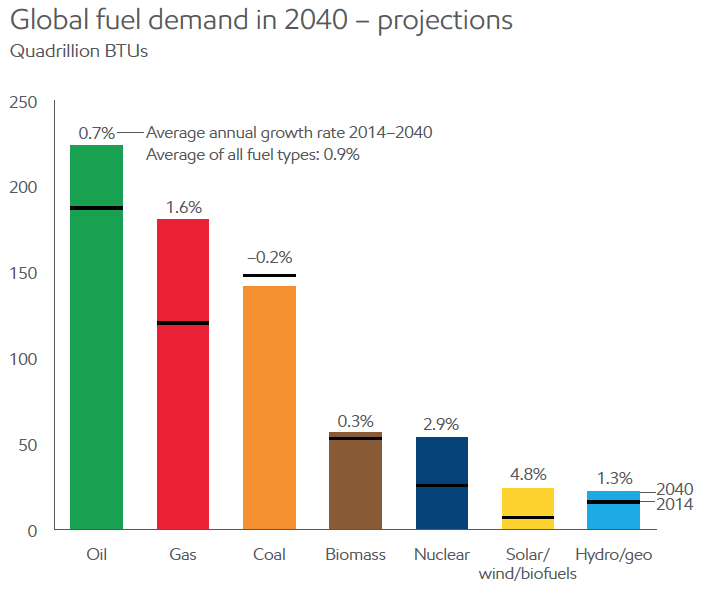 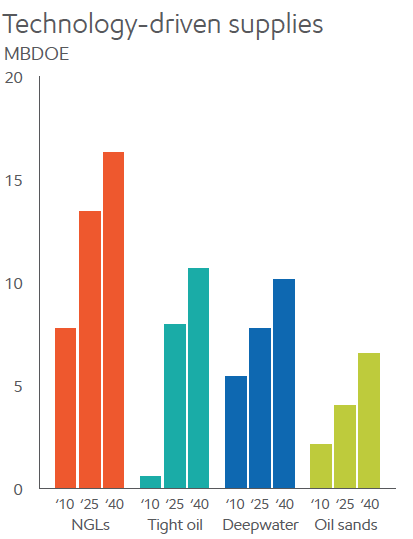 Source:  ExxonMobil’s 2016 The Outlook for Energy: A View to 2040
Key trends in the oilfield
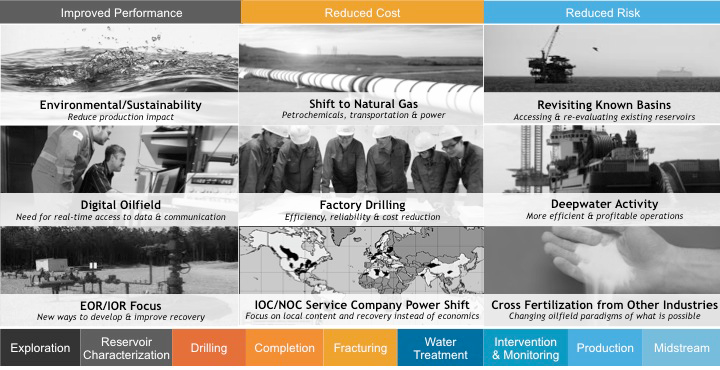 Conclusion
1
2
3
5
4
Rumors of the oil industry´s death are greatly exaggerated
The boom years since 2000 have made the industry complacent - technology that reduce cost, reduce risk and improves productivity are key.
Funding sources are shrinking in the current environment
Companies that can effectively articulate their economic value proposition will get market adoption and attract investment $$$
Market is ripe for a strong alpha uptick.